Mezinárodní smlouva jako pramen partikulárního MP
Pojmové znaky mezinárodní smlouvy
1. souhlasný projev vůle (dohoda)
strany, forma
2. mezi subjekty mezinárodního práva
vyloučeny: nestátní útvary, obchodní společnosti, orgány nejednající jménem státu
3. řídí se mezinárodním právem
4. zamýšlené právní účinky (někdy nejasné)
deklarace, gentleman`s agreement (Irsko)
Kategorie mezinárodních smluv
Počet (okruh) smluvních stran: mezinárodní smlouva nemůže být součástí obecného MP
je závazná jen pro konkrétní státy, které s ní vyslovily souhlas = partikulární právo
dvoustranné, vícestranné, mnohostranné, 
regionální, univerzální 
Forma smlouvy
písemná, ústní, zjednodušená (výměna nót)
Možnost přístupu k mnohostranné smlouvě
otevřené, polootevřené, uzavřené
Přístup k Chartě OSN (= členství v OSN)Přístup ke Smlouvě NATO (= členství v NATO)
Charta OSN, čl. 4: 1. Za členy OSN mohou být přijaty všechny … mírumilovné státy, které přijmou závazky obsažené v této Chartě a podle úsudku Organizace jsou způsobilé a ochotné tyto závazky plnit. 
2. Přijetí každého takového státu za člena Organizace spojených národů se děje rozhodnutím Valného shromáždění na doporučení Rady bezpečnosti.
Smlouva NATO, čl. 10
Smluvní strany mohou na základě jednomyslného souhlasu vyzvat kterýkoli jiný evropský stát, který je schopen napomáhat rozvoji zásad této smlouvy a přispět k bezpečnosti severoatlantické oblasti, aby přistoupil k této smlouvě.
Kategorie mezinárodních smluv - 2
Vztah k ostatním smluvním stranám (vůči komu smlouva zavazuje):
Inter partes: smlouva vytváří vzájemné závazky mezi stranami, aplikuje se na vztahy mezi stranami smlouvy, založena na vzájemnosti
Erga omnes: smlouva neupravuje vzájemné vztahy mezi stranami, obsahuje pro každý smluvní stát „jednostranné“ (absolutní) závazky (zejména smlouvy o lidských právech)
(žádná vzájemnost)
Funkce mezinárodní smlouvy
1. Upravit určitý konkrétní vztah mezi smluvními státy – stanovit „subjektivní“ práva a povinnosti stran, vytvořit právní vztah (jako občanskoprávní kontrakt) (kontraktuální)
2. Vytvořit objektivní právo, tedy právní pravidla závazná pro smluvní státy (právotvorné) (kodifikační úmluvy)
Kontraktuální smlouvy
ad 1. Mezinárodní smlouvy kontraktuální
úprava konkrétní otázky – regulace konkrétních právních vztahů
ve vnitrostátním právu nejde o pramen práva (kupní smlouva)
příklady:
o zamezení dvojího zdanění
o zamezení dvojího občanství
o vzájemné vízové povinnosti
o spolupráci v různých oblastech
o navázání diplomatických styků
téměř všechny dvoustranné smlouvy jsou kontraktuální
historicky: nejprve smlouvy kontraktuální
Právotvorné smlouvy
ad 2. Mezinárodní smlouvy právotvorné
vytvářejí právní pravidla, která mají být trvale aplikována smluvními státy, tedy objektivní právo
příklady (některé mnohostranné smlouvy):
kodifikační úmluvy (diplomatické, mořské, smluvní právo
úmluvy o lidských právech
úmluvy stanovící režim mezinárodního obchodu
unifikační úmluvy
Označení mezinárodních smluv
úmluva, smlouva, charta, dohoda, protokol, ujednání, statut
žádný vliv na právní povahu (závaznost)
označení někdy naznačuje charakter smlouvy
označení v EU: atypická specifika
Struktura mezinárodní smlouvy
1. Preambule – cíl a účel smlouvy, relevantní pro interpretaci (nepovinná)
2. Meritorní text 
3. Závěrečná ustanovení (protokolární články) = právní život smlouvy
4. Přílohy 
protokoly
prohlášení
právní povaha: stanovená smlouvou (protokoly jsou zpravidla nedílnou součástí s odlišným schvalovacím režimem)
Vídeňská úmluva o diplomatických stycích
(ukázky jednotlivých částí textu smlouvy)
1. Preambule:
Státy, které jsou stranami této Úmluvy,
- připomínajíce, že lid všech zemí uznával z dávných dob postavení diplomatických zástupců,
- majíce na zřeteli cíle a zásady Charty Spojených národů týkající se svrchované rovnosti států, udržení mezinárodního míru a bezpečnosti a podpory přátelských vztahů mezi národy, …
- uvědomujíce si, že účelem výsad a imunit není prospěch jednotlivce, nýbrž zajištění účinného výkonu funkcí diplomatických misí představujících státy, …
   se dohodly o tomto:
2. Meritorní text
Č l á n e k   1
Pro účely této Úmluvy následující výrazy budou mít tento význam:
a) „šéf mise“ je osoba pověřená vysílajícím státem, aby vykonávala povinnosti spojené s touto funkcí;
b) „členy mise“ se rozumí šéf mise a členové personálu mise; …
Č l á n e k   2
Zřízení diplomatických styků mezi státy a stálých diplomatických misí se děje vzájemnou dohodou.
Č l á n e k   3
1. Funkcí diplomatické mise je mimo jiné:
a) zastupovat vysílající stát ve státě přijímajícím; …
c) vést jednání s vládou přijímajícího státu; …
Č l á n e k   4
1. Vysílající stát se musí ujistit, že přijímající stát udělil agrément osobě, kterou zamýšlí pověřit jako šéfa mise v tomto státě.
2. Přijímající stát není povinen sdělit vysílajícímu státu důvody, pro které odmítl udělit agrément……
3. Závěrečná ustanovení (protokolární články)
Č l á n e k   4 8 
Tato Úmluva bude otevřena k podpisu … 
Č l á n e k   4 9
Tato Úmluva podléhá ratifikaci. Ratifikační listiny budou uloženy u generálního tajemníka Organizace spojených národů.
Č l á n e k   5 0
Tato Úmluva bude otevřena k přístupu … 
Č l á n e k   5 1
1. Tato Úmluva vstoupí v platnost třicátého dne po datu uložení dvacáté druhé ratifikační listiny nebo listiny o přístupu u generálního tajemníka …
Č l á n e k   5 3
Originál této Úmluvy, jehož anglické, čínské, francouzské, ruské a španělské znění mají stejnou platnost, bude uložen u generálního tajemníka… Na důkaz čehož níže podepsaní zmocněnci, byvše k tomu řádně zmocněni svými vládami, podepsali tuto Úmluvu.
Dáno ve Vídni dne osmnáctého dubna roku tisíc devět set šedesát jedna.
1. Mezinárodní právo smluvní
mezinárodní obyčej
Vídeňská úmluva o smluvním právu (smlouvy mezi státy – 1969) (pro ČR platnost od 1987)  (= smluvní kodifikace obyčeje)
obdobná úmluva (smlouvy mezinárodních organizací – 1986) – nevstoupila v platnost
2. Vnitrostátní právo mezinárodních smluv
Ústava ČR
rozhodnutí prezidenta republiky č. 144/1993 Sb.
usnesení vlády ČR
chybí prováděcí zákon k Ústavě
Etapy vzniku platné mezinárodní smlouvy
1. Sjednání textu smlouvy
2. Schválení a autentifikace textu smlouvy
3. Souhlas se smlouvou vnitrostátní a
4. mezinárodní (vznik mezinárodního závazku)
5. Vstup smlouvy v platnost
1. SJEDNÁNÍ TEXTU SMLOUVY
DVOUSTRANNÉ:
návrh vypracuje jedna ze stran

sondáž a expertní jednání (vyjednávání)
přijetí (nejčastěji podpis, podpis ad referendum)
MNOHOSTRANNÉ:
návrh připraví mezinár. organizace
expertní jednání (vyjednávání)
přijetí na dipl. konferenci (hlasování)
- v určitých případech (vícestranné) – přijetí formou podpisu (Lisabonská smlouva)
2. AUTENTIFIKACE TEXTU
DVOUSTRANNÉ:
většinou splývá s přijetím (podpis, podpis ad referendum)


Výsledek u obou: podepsaný text je konečný, neměnný a autentický
MNOHOSTRANNÉ:
podpis, podpis ad referendum závěrečného aktu konference, obsahujícího text smlouvy 
u vícestranných: podpis smlouvy všemi účastníky
Funkce podpisu u mnohostranné smlouvy
Většinou – je li smlouva sjednána na mezivládní (diplomatické) konferenci: podepisuje se závěrečný akt konference (text smlouvy přílohou), nikoli samotná smlouva. Tu je možné podepsat ze strany jednotlivých států ve vyhrazeném období. Podpis neznamená závaznost smlouvy! Je to jen projev sympatii ke smlouvě (gesto), nezavazuje k budoucí ratifikaci. K založení závaznosti smlouvy je třeba ratifikace nebo přístupu. (Týká se hlavně smluv otevřených s velkým počtem účastníků – kodifikační úmluvy.)
  
Zvláštní případy: zejména uzavřené smlouvy s omezeným počtem stran (vícestranné): postup jako u dvoustranných, tedy podpis všech souhlasících hned na konferenci, pak ratifikace (např. Lisabonská smlouva)
TEXT SMLOUVY SCHVÁLEN A AUTENTIFIKOVÁNSchvalování smluv v ČR
Kategorizace smluv pro schvalování podle čl. 49 Ústavy ČR a rozhodnutí prezidenta č. 144/93 Sb.
I. PREZIDENTSKÉ
II. VLÁDNÍ
III. RESORTNÍ
3.– 4. Schválení smlouvy uvnitř a navenek
UVNITŘ
v l á d n í
schválení vládou (usnesení vlády)
p r e z i d e n t s k é kromě toho:
usnesení obou komor Parlamentu
prezident: podpis ratifikační (přístupové) listiny
NAVENEK
v l á d n í
podpis, výměna nót

p r e z i d e n t s k é kromě toho:
výměna (uložení) ratifikační listiny, listiny o přístupu
Formy vyjádření definitivního souhlasu se smlouvou navenek (většinou stanoví sama smlouva – tedy podle vůle stran)
na základě takto vyjádřeného souhlasu se smlouva stává pro stát závaznou a vstupuje v platnost

podpis – typický pro smlouvy vládní a resortní
výměna nót o vnitrostátním schválení – dtto
„schválení“ (vládní smlouva, výměna listin – neobvyklé, je to kvůli druhé straně)
ratifikace (výměna nebo uložení listin)
přístup (totéž)
Podpis dvoustranné smlouvy
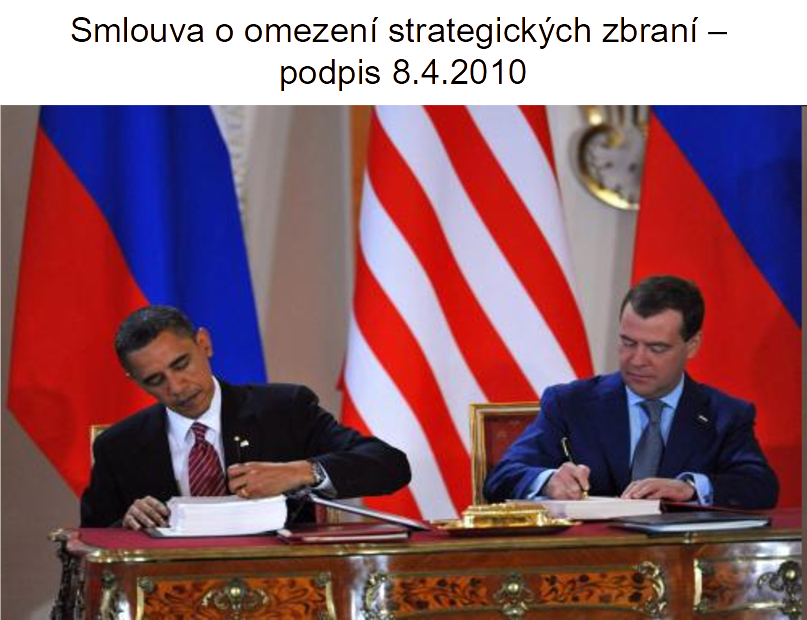 Ratifikace a přístup
po schválení smlouvy Parlamentem prezident podepíše ratifikační nebo přístupovou listinu 
dvoustranná smlouva: ratifikační listiny se vzájemně vymění, sepíše se o tom protokol
mnohostranná smlouva: ratifikační listina nebo listina o přístupu se uloží u depozitáře, i zde nutný protokol
právní účinky ratifikace (když je předchozí podpis) a přístupu (když není podpis) jsou stejné
5. Vstup smlouvy v platnost: vlastní ustanovení
Definitivní souhlas státu již byl navenek vyjádřen
Vstup v platnost pak nastává takto:
ihned úkonem (např. dnem podpisu, dnem uložení ratifikační listiny)
za určitou dobu od úkonu (legisvakance)
mohou být stanoveny další podmínky (u mnohostranných minimum ratifikací)
Objektivní a subjektivní vstup v platnost mnohostranné smlouvy
Objektivní platnost smlouvy jako takové:
splnění všech podmínek pro vstup v platnost
ratifikace (přístup) ze strany vyžadovaného minimálního počtu smluvních stran
uplynutí legisvakance
Subjektivní platnost pro konkrétní stát:
ratifikace (přístup) daného státu
uplynutí legisvakance
splnění podmínky minimálního počtu smluvních stran (objektivní platnost)
Objektivní platnost je předpokladem platnosti subjektivní
+ eventuální souhlas ostatních smluvních států
Připomínka: Mezinárodní smlouva ve vnitrostátním právu ČR
Článek 10 Ústavy 
Vyhlášené mezinárodní smlouvy, k jejichž ratifikaci dal Parlament souhlas a jimiž je ČR vázána, jsou součástí právního řádu (viz další políčko).
Stanoví-li mezinár. smlouva něco jiného než zákon, použije se mezinár. smlouva.
        K o m e n t á ř :
řádné schválení vnitrostátní i mezinárodní
„self-executing“ – přímá použitelnost
vnitrostátní vyhlášení
poměr smlouvy k vnitrostátní právní normě: postavení smlouvy ve vnitrostátním právu (přednost před zákonem, ne před Ústavou)
právní účinky vyhlášení platné smlouvy ve Sb.m.s. = přímý účinek na jednotlivce

Článek 49 Ústavy
Souhlas obou komor Parlamentu je třeba k ratifikaci smluv:
a) upravujících práva a povinnosti osob,
b) spojeneckých, mírových a jiných politických,
c) z nichž vzniká členství ČR v mezinárodní organizaci,
d) hospodářských, jež jsou všeobecné povahy, 
e) o dalších věcech, jejichž úprava je vyhrazena zákonu
Jak rozumět článku 10 Ústavy: „Vyhlášené mezinárodní smlouvy, k jejichž ratifikaci dal Parlament souhlas a jimiž je Česká republika vázána, jsou součástí právního řádu; stanoví-li mezinárodní smlouva něco jiného než zákon, použije se mezinárodní smlouva.“
„Mezinárodní smlouvy jsou součástí PRÁVNÍHO ŘÁDU“ (? – ne formálně, jen z hlediska závaznosti)
VŠE DOHROMADY = „právní řád“, tj. všechny právní normy v ČR závazné – bez ohledu na původ
právo Evropské unie
vnitrostátní právo ČR v užším smyslu (ústava, zákony, vyhlášky), tj. český právní řád vytvářený orgány ČR
mezinárodní smlouvy
Výhrady k mezinárodním smlouvám (mnohostranným)
Pojem výhrady ve Vídeňské úmluvě
jednostranné prohlášení 
jakkoliv formulované nebo označené,
učiněné státem při podpisu, ratifikaci, přijetí nebo schválení smlouvy, nebo při přístupu k ní, 
jímž se zamýšlí vyloučit nebo pozměnit právní účinek určitých ustanovení smlouvy při jejich použití vůči tomuto státu.
Učinění výhrady
jen při podpisu, ratifikaci a jiných podobných úkonech, jimiž je vyjadřován definitivní souhlas státu se smlouvou
výhradu nelze učinit dodatečně, tedy poté, co byl tento souhlas vyjádřen
obligatorní je písemná forma výhrady, kterou je třeba notifikovat ostatním smluvním stranám
Přípustnost výhrady
rozlišují se výhrady smlouvou 
výslovně zakázané, 
výlučně dovolené,
výslovně dovolené (dopředu předvídané) a 
ostatní 
Není dovoleno učinit výhradu, která by byla neslučitelná s předmětem a účelem smlouvy
Výhrada Saúdské Arábie k Úmluvě o zabránění všech forem diskriminace žen (1979): "V případě rozdílů mezi ustanoveními Úmluvy a normami islámského práva Království (Saúdské Arábie) není povinno respektovat odlišná ustanovení Úmluvy".
Výklad mezinárodních smluv
Metody výkladu
jazykový („gramatický”)
systematický
historický
teleologický
(logický)
  
Nutnost logického výkladu - býv. čl. 52 původní Ústavy ČR: „Mezinárodní smlouva nabývá platnosti vyhlášením ve Sbírce mezinárodních smluv” (= nesmysl)
Obecná pravidla výkladu MS
Český právník je povinen při výkladu mezinárodních smluv inkorporovaných do vnitrostátního práva (podle čl. 10 Ústavy) používat metody výkladu mezinárodních smluv uvedené ve Vídeňské úmluvě
	(tj. při vnitrostátní aplikaci)
Výklad mezinárodních smluv je autonomní (tj. neřídí se vnitrostátním právem).
Výklad mezinárodních smluv – Obecné pravidlo výkladu
PRAVIDLA VÍDEŇSKÉ ÚMLUVY

Článek 31 - Smlouva musí být vykládána 
(1) v dobré víře, 
(2) v souladu s obvyklým významem, který je dáván výrazům ve smlouvě 
(3) v jejich celkové souvislosti, a rovněž             
(4) s přihlédnutím k předmětu a účelu smlouvy.
Výklad – čl. 32Doplňkové prostředky výkladu
Článek 32 – nelze-li zjistit skutečný smysl výkladem podle čl. 31:

Doplňkové prostředky výkladu: přípravné materiály ke smlouvě a okolnosti, za nichž byla smlouva uzavřena, …
Výklad – čl. 33Rozdílné jazyky
Článek 33
Výklad smluv, jejichž původní vyhotovení je ve dvou nebo více jazycích
Byla-li smlouva původně vyhotovena (autentifikována) ve dvou nebo více jazycích, má její text stejnou platnost v každém z těchto jazyků, pokud smlouva nestanoví nebo se strany nedohodnou, že v případě rozdílnosti je rozhodující určitý text.
Výklad – čl. 33Obsahový rozpor mezi různými jazykovými verzemi
Dojde-li při porovnání původních textů k rozdílnostem ve významu, které nemohou být odstraněny použitím článků 31 a 32, přijme se, s výjimkou případu, kdy určitý text je podle odstavce 1 rozhodující, ten význam, který se zřetelem k předmětu a účelu smlouvy tyto texty nejlépe sbližuje. 

Tedy: jak vlastně interpretovat ustanovení smlouvy, jejíž text je autentický ve dvou jazycích, a obě jazyková znění si odporují?
Jazykový výklad nepomohl – proto výklad teleologický     (na jazycích nezávislý)
Subjekty výkladu
Mezinárodní právo:
smluvní strany
pověřený orgán, bylo-li to dohodnuto (MSD)
Vnitrostátní právo:
orgán státu, který smlouvu aplikuje, tj. vláda, soud, správní orgán
event. orgán, který smluvu schválil (autentický výklad) – chybí praxe
funkce MZV: poradní (u soudů)
Interpretační prohlášení
= výklad provedený smluvní stranou  předem, nikoli až při aplikaci

skrytá výhrada?